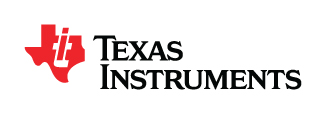 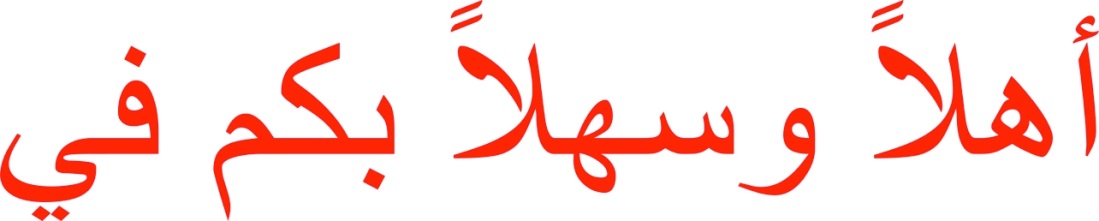 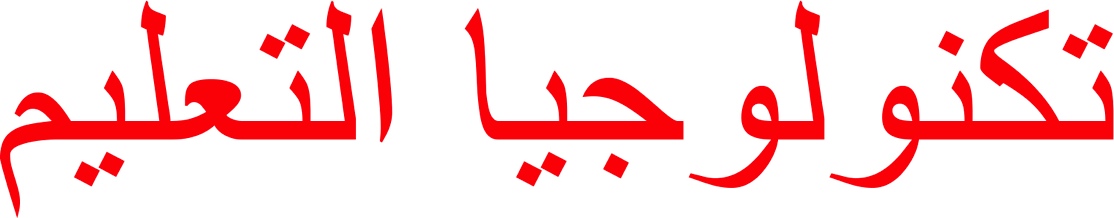 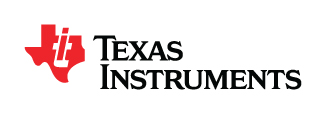 Welcome to
Education Technology
Stephan Griebel, Business Development and Alliances
Agenda
Trainers and support staff
T³ Instructors
 Mehdat Merabi, Bayan School, Bahrain
 Paul Pinzone, VISS, UAE
 Dr. Jason Johnson, Zayed University, UAE
 Dr. Osama Rashwan, Ajman University, UAE

Texas Instruments
 Stephan Griebel, Germany

BinHendi
 Omer Sarsar, UAE
 Soloman Edward, UAE
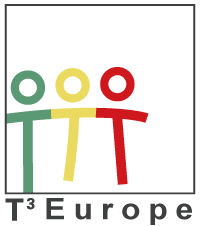 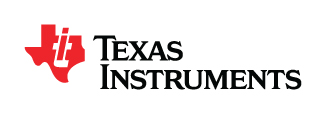 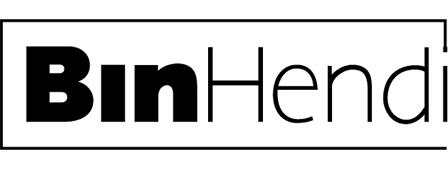 Who is Texas Instruments?
It all started with oil…
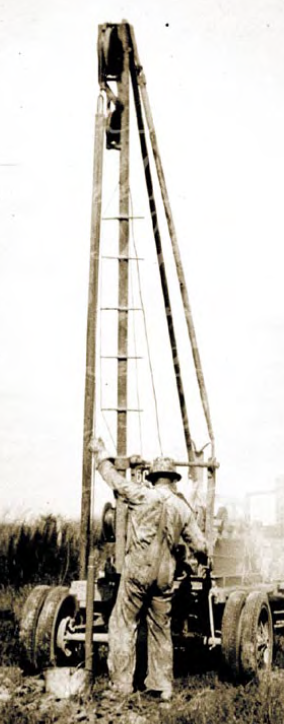 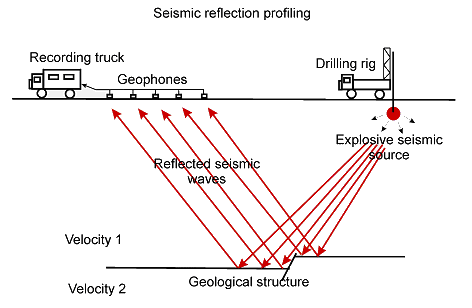 1930: Foundation as Geophysical Systems Inc (GSI)
1951: Name changed to General Instruments Inc.
1952: Name changed to Texas Instruments Inc.  (TI)
What do you know about Texas Instruments?
We are the Inventor of the electronic calculator…
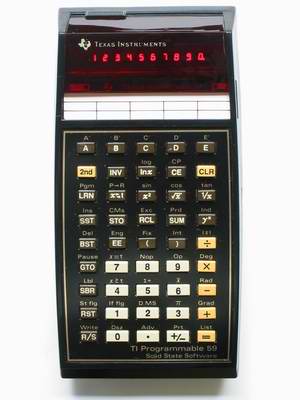 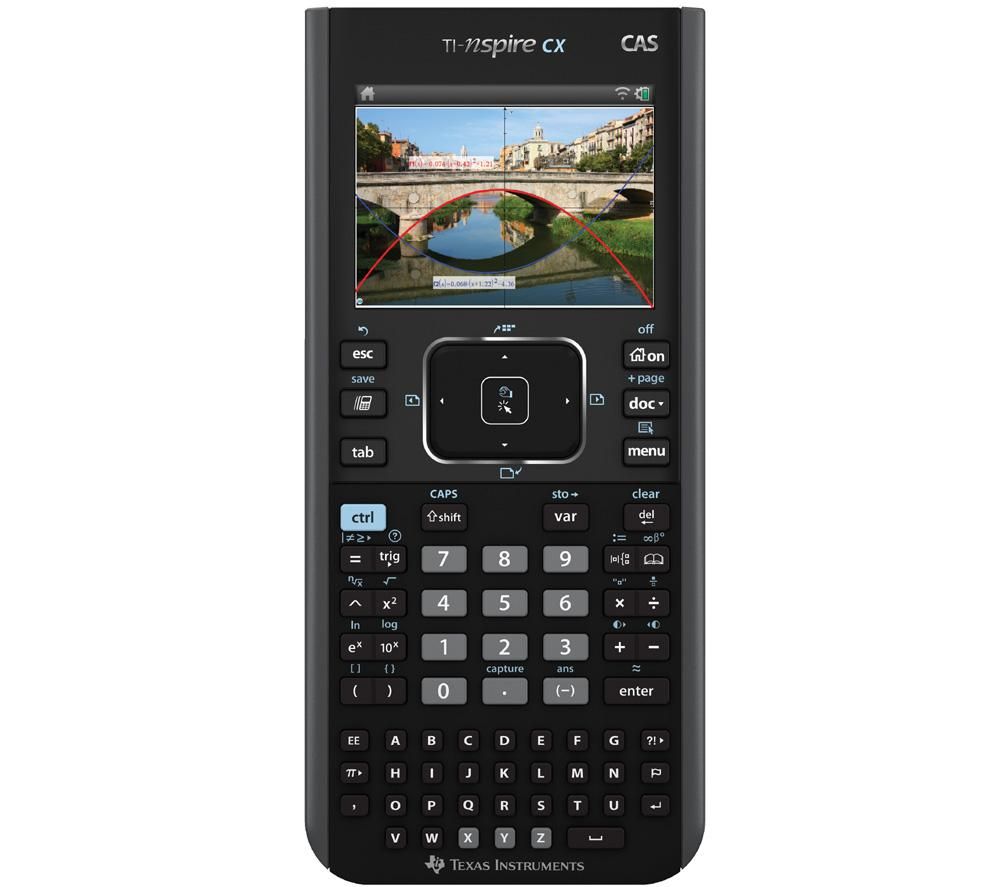 … but also …
…an Innovation Leader with a long history!
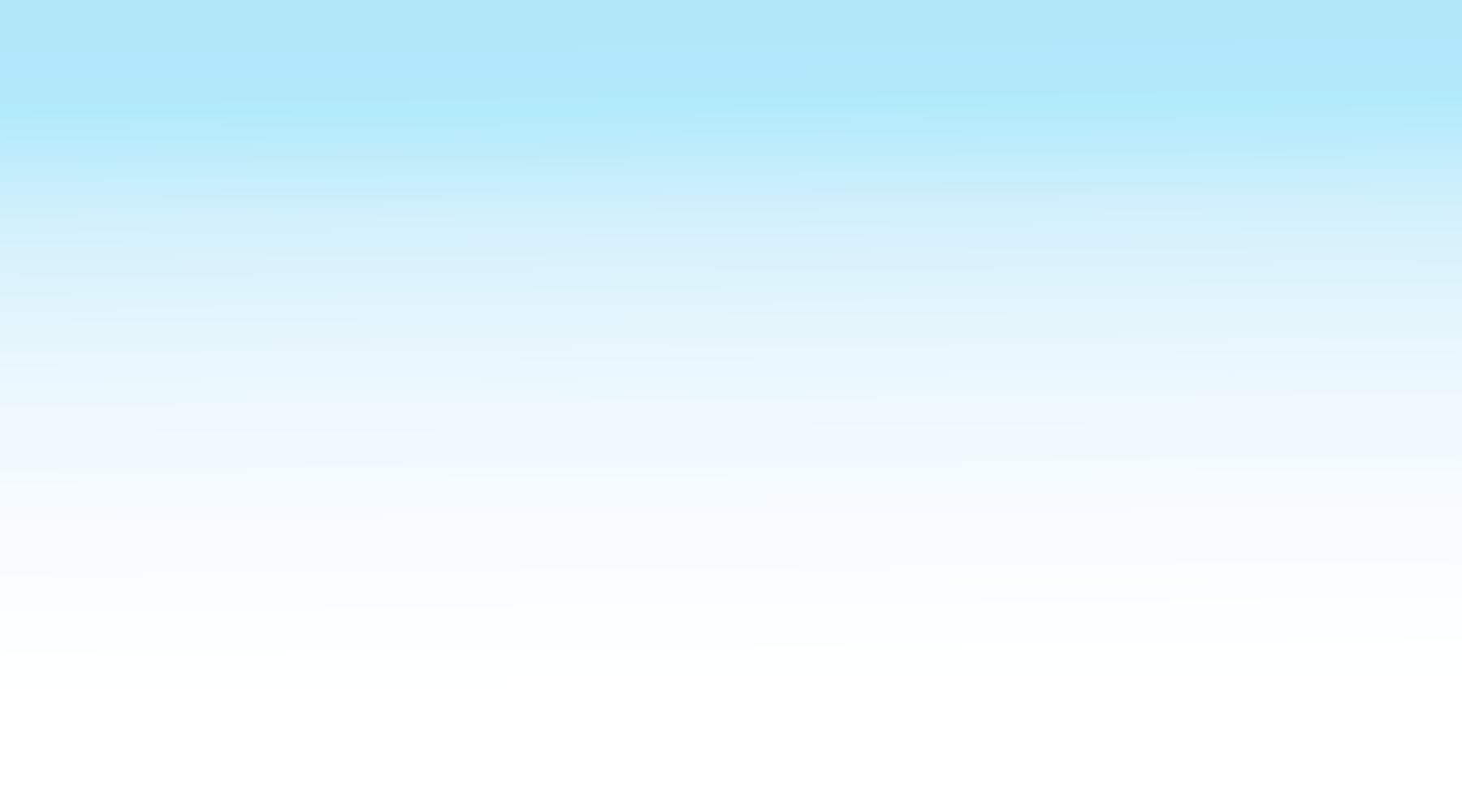 Driving innovation for over 85 years.
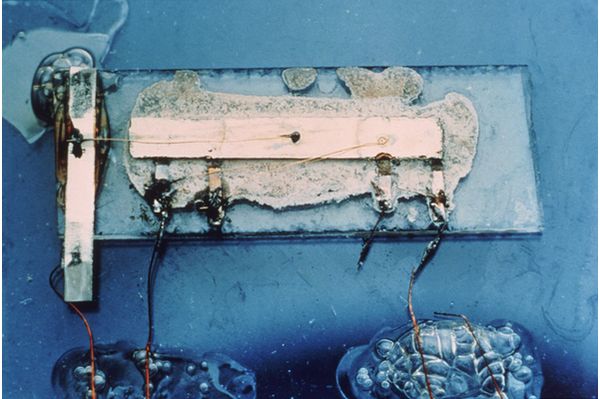 Nobel Price in Physics, 
awarded 2000
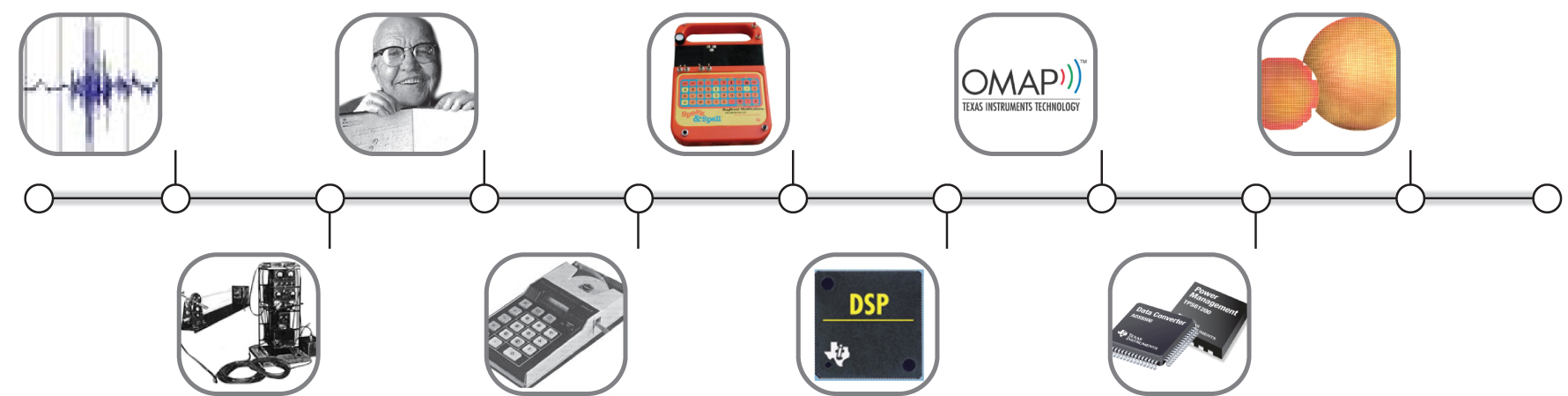 1990s
Creates first apps 
processor for 
multi-media cell 
phones
1930s
Revolutionizes oil exploration by measuring reflected signals
1950s
Invents the 
integrated 
Circuit
2010s
Introduced Kilby Labs Innovation Center
1970s
Applies signal 
processing to 
consumer 
Products
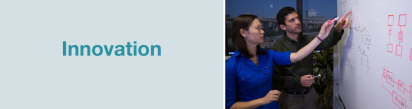 2000s
Focus on innovation in Analog & Embedded Processing
1960s
Invents the
handheld
calculator
1980s
Introduces 
single-chip 
digital signal 
processor
1940s
Applies signal 
measurement 
to magnetic 
anomaly 
detection
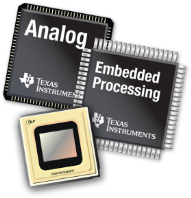 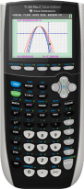 TI-Presenter
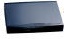 Graphing technology classroom success
Created with educators the graphing calculator for education:
100,000 users in 1990, 3+ million new users in 2000
~4 million new users every year since 2008, 2009 … 
>> 24 million students use a TI educational product every day
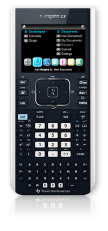 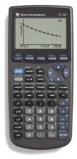 2013
Nspired Learning
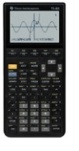 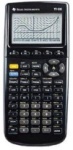 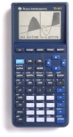 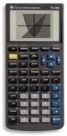 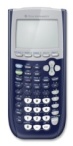 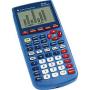 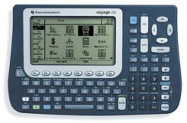 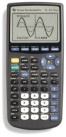 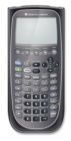 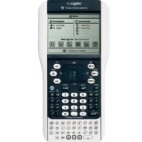 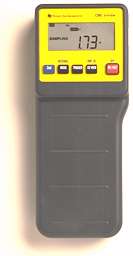 1990
TI-81
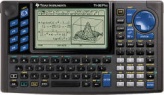 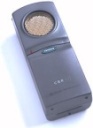 TI InterActive!
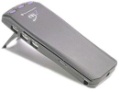 TI-Navigator
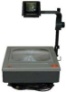 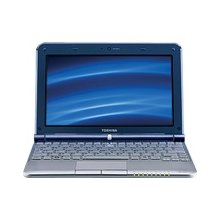 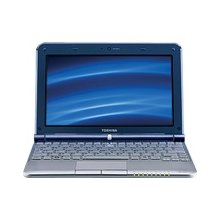 TI Data Collection
TI Viewscreen
Classroom Success
Motivated teachers
Thought-out curriculum and exam 
Practical professional development
Hands-on educational materials
Versatile technology
TI-Nspire Plattform
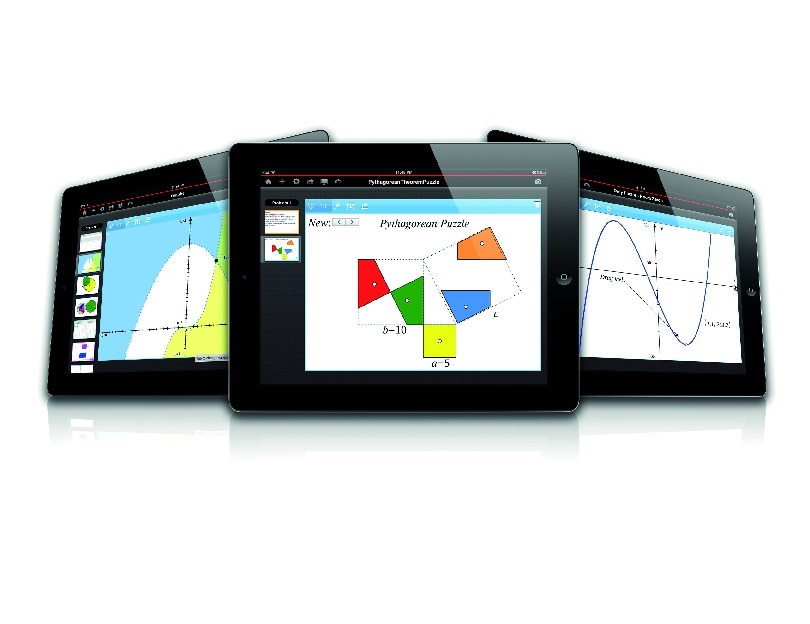 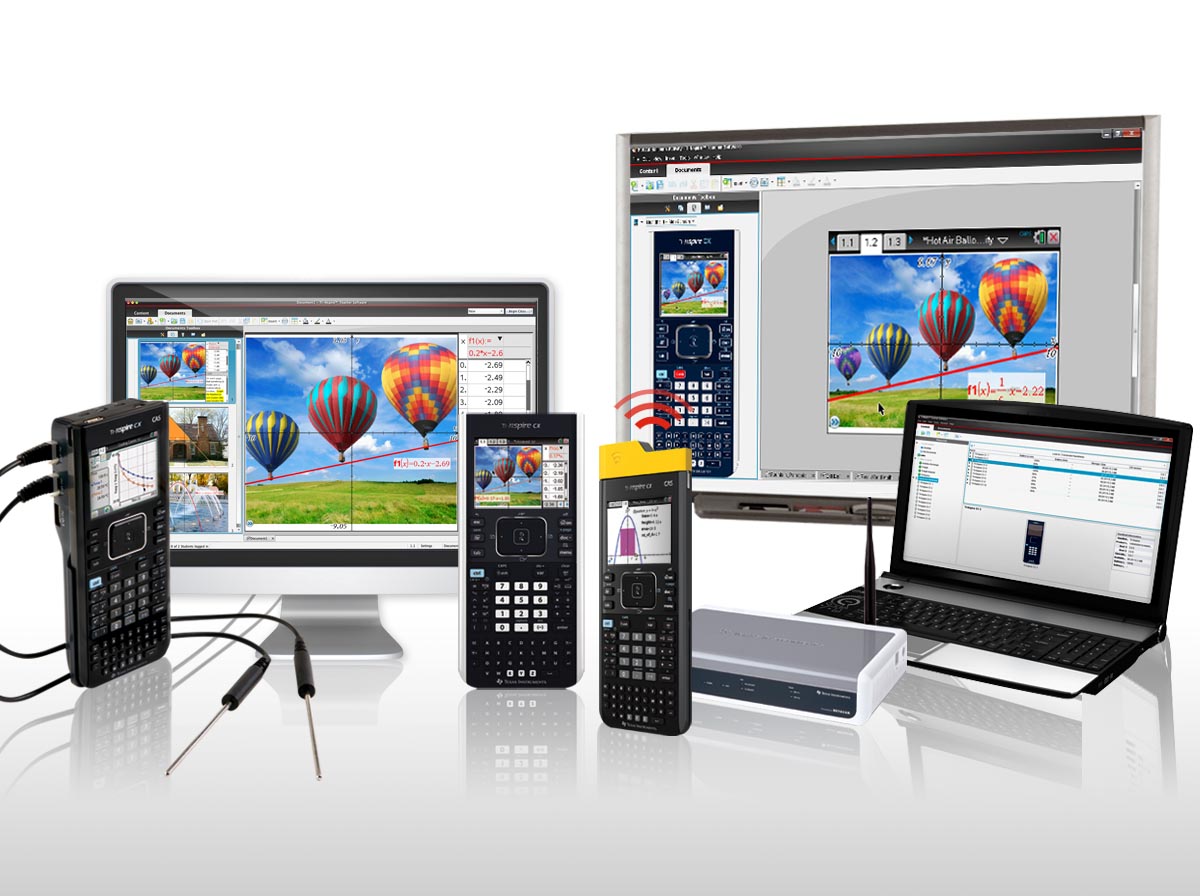 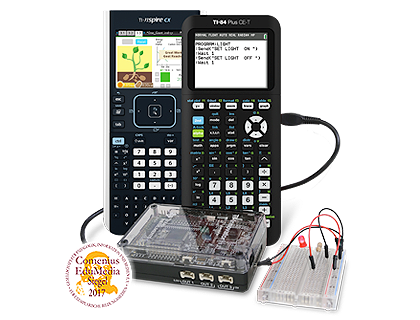 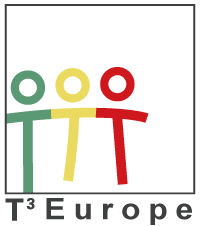 Who is T³?
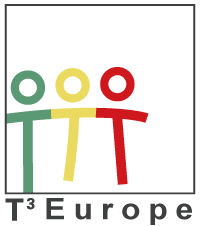 Who is T³?
T³ = T cubed
T³ = Teachers Teaching with Technology

T³ = worldwide network of enthusiastic educators
 Experienced by working with TI technology in the classroom
 Community of like-minded practioners
 Excited to share with colleagues nationally and internationally
 Providing PD in various formats
 Developing teacher and classroom content
 Consulting policy makers for curriculum and exam developments
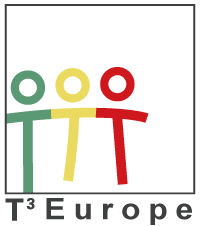 T³ Europe website
http://t3europe.eu
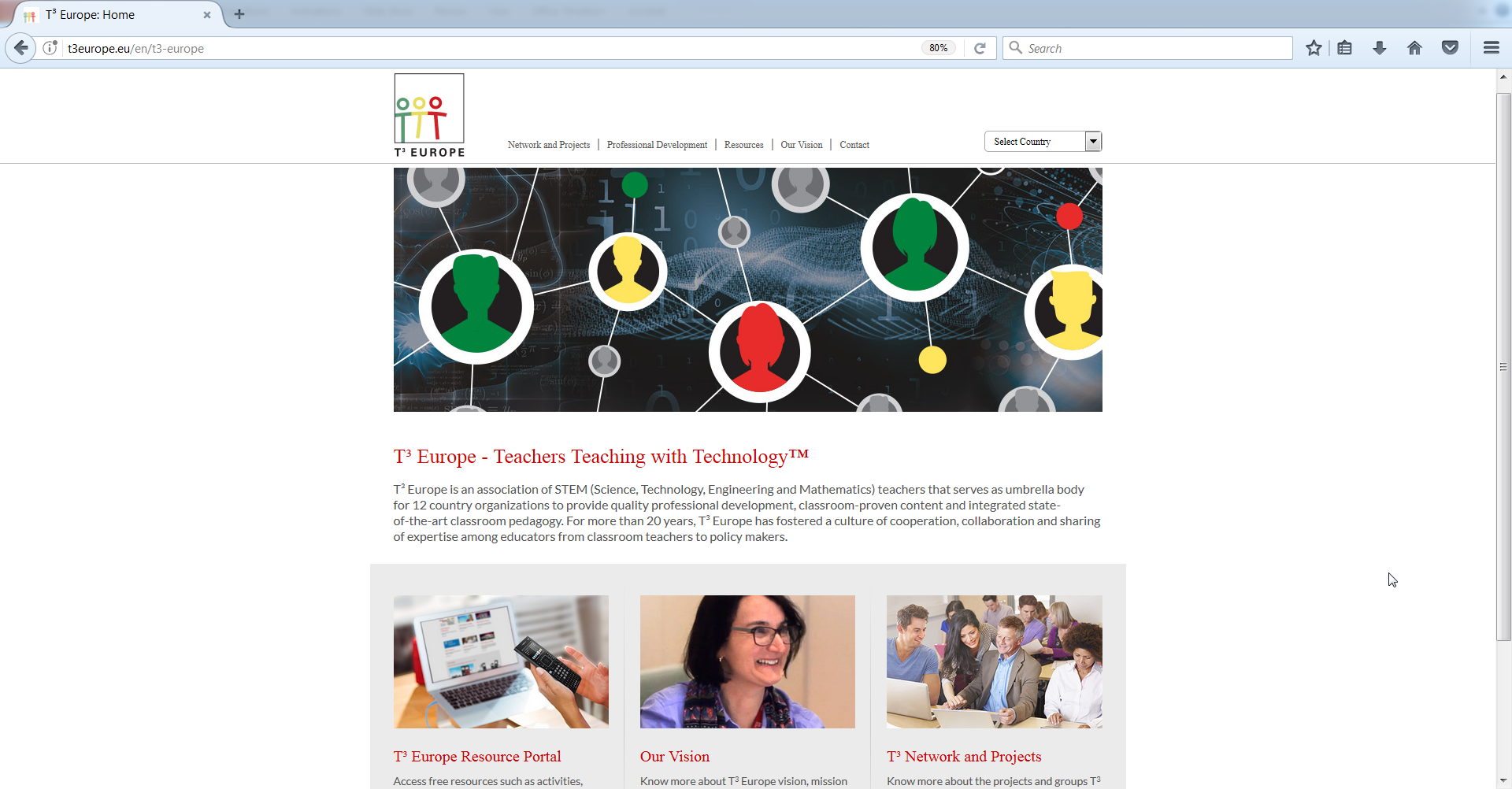 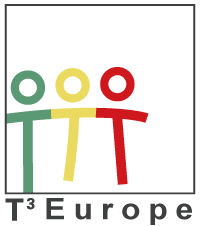 Teacher Content Resources
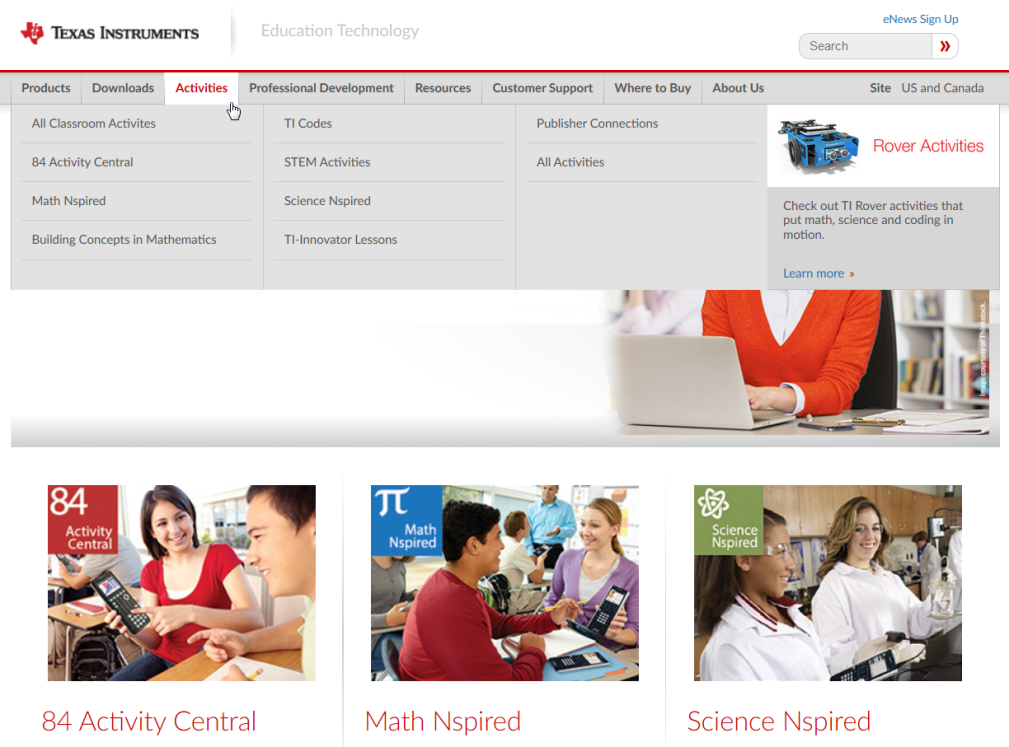 http://resources.t3europe.eu
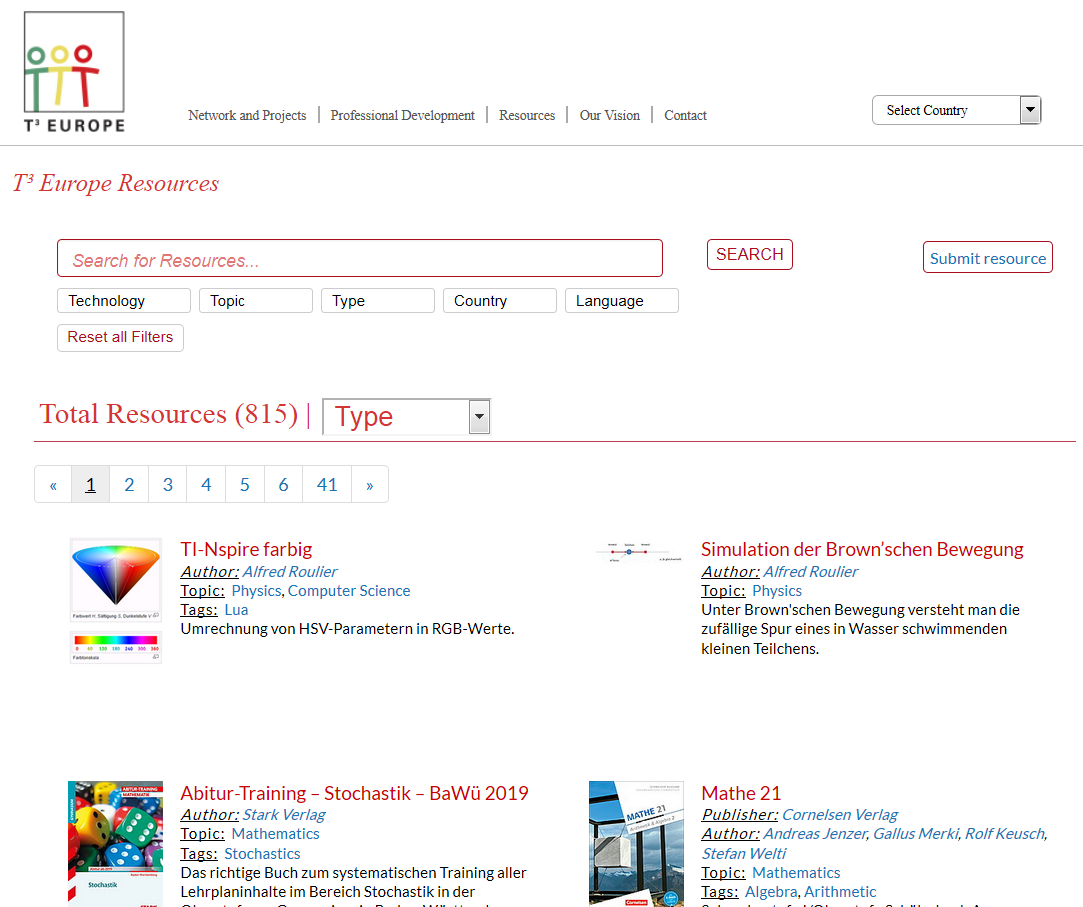 https://education.ti.com/en/activities
Tutorial videos on Youtube
https://www.youtube.com/user/TexasInstrumentsCalc
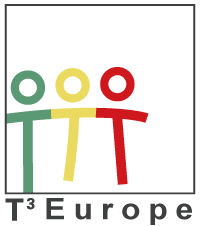 T³ Middle East
Mehdat Merabi medhato2002@gmail.com
 Paul Pinzone pinzone.paul@viss.ae
 Dr. Jason Johnson jason.johnson@zu.ac.ae
 Dr. Osama Rashwan fjac.ajami.o@ajman.ac.ae

Administration and support
Soloman Edward S.Edward@binhendi.com 
Stephan Griebel s-griebel@ti.com
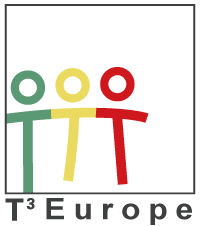 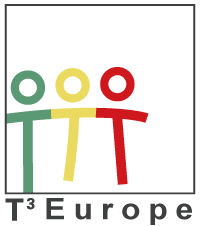 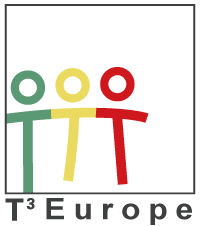 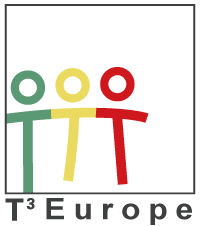 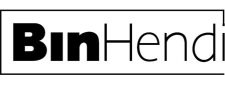 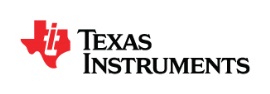 Workshops
Workshops
2x new users
 1x Paul & Omer => classroom SG12
 1x Jason & Osama => theater

1x current users
 1x Stephan & Soloman => classroom SG18
Other useful Information…
Product Information
TI website: https://education.ti.com/en/products
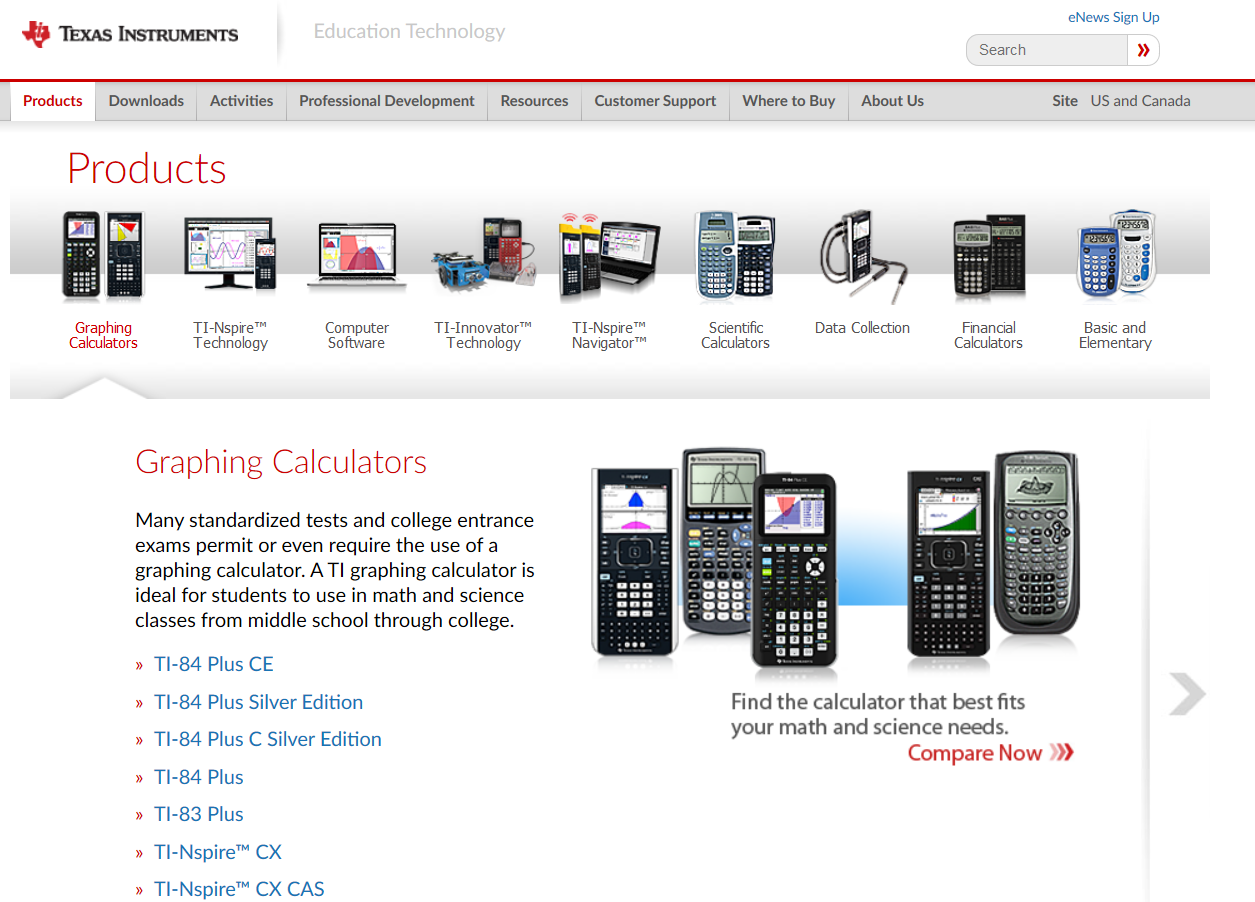 90-day Trial of TI-Nspire CX Teacher Software
Register and download fromhttps://education.ti.com/en/downloads/trial-software
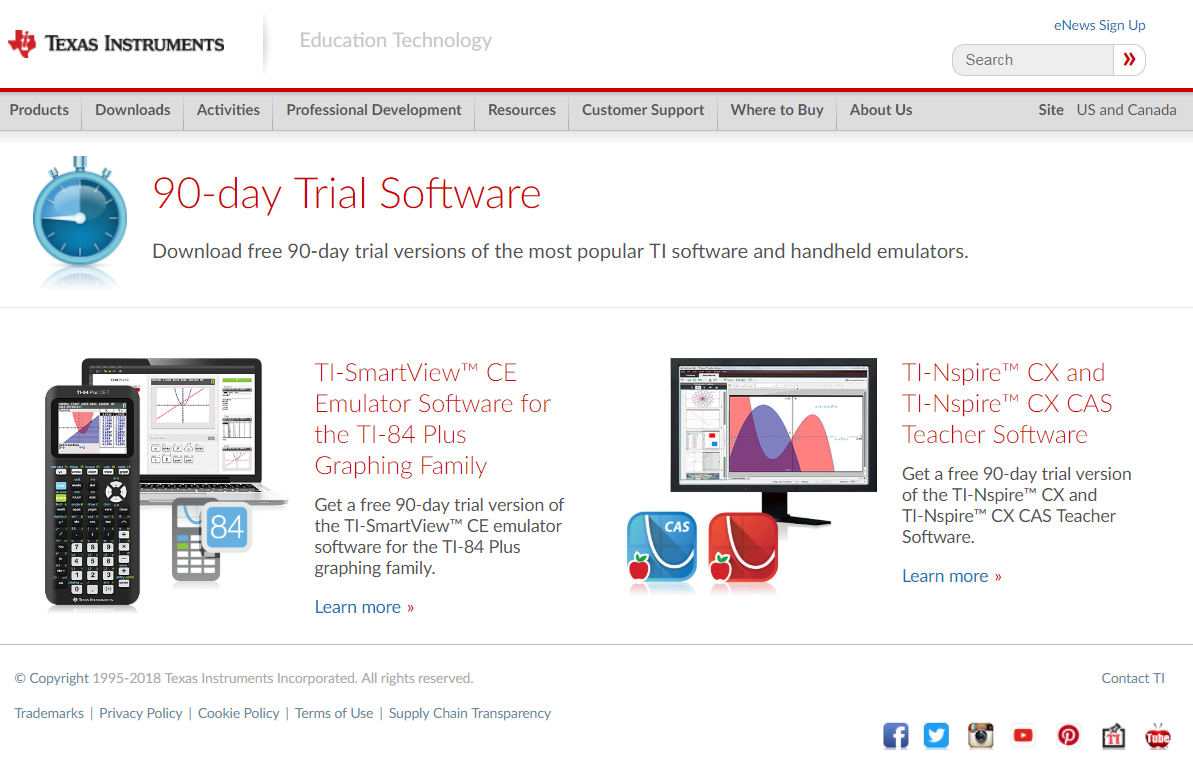 Technical questions & Lost License Keys
Texas Instruments Customer Service Center
Phone: 00 800-4 84 22 73 7 
Fax:      00 420-2 26 22 17 99Contact form: http://education.ti.com/csc
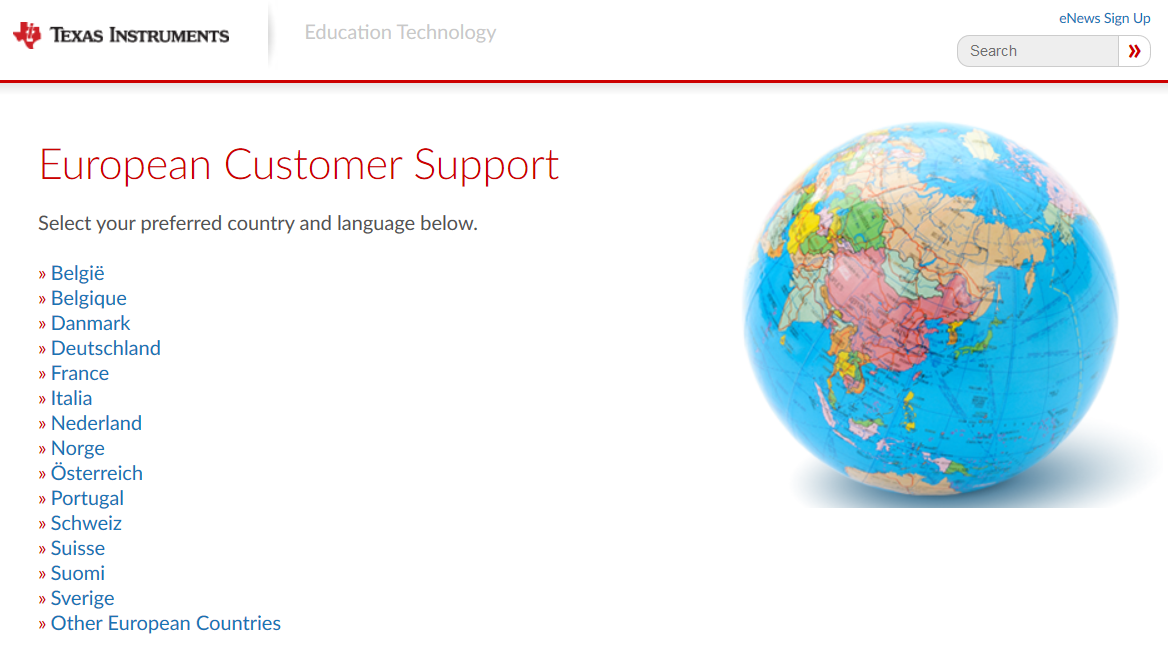 Distribution in UAE
School orders, customer service, warranty exchange, etc.

Soloman Edward 
S.Edward@binhendi.com
+971 (55) 4475 485
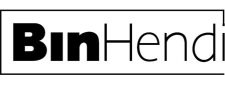